স্বাগতম সবাইকে
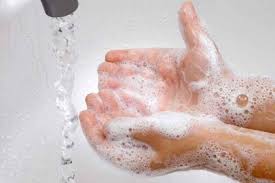 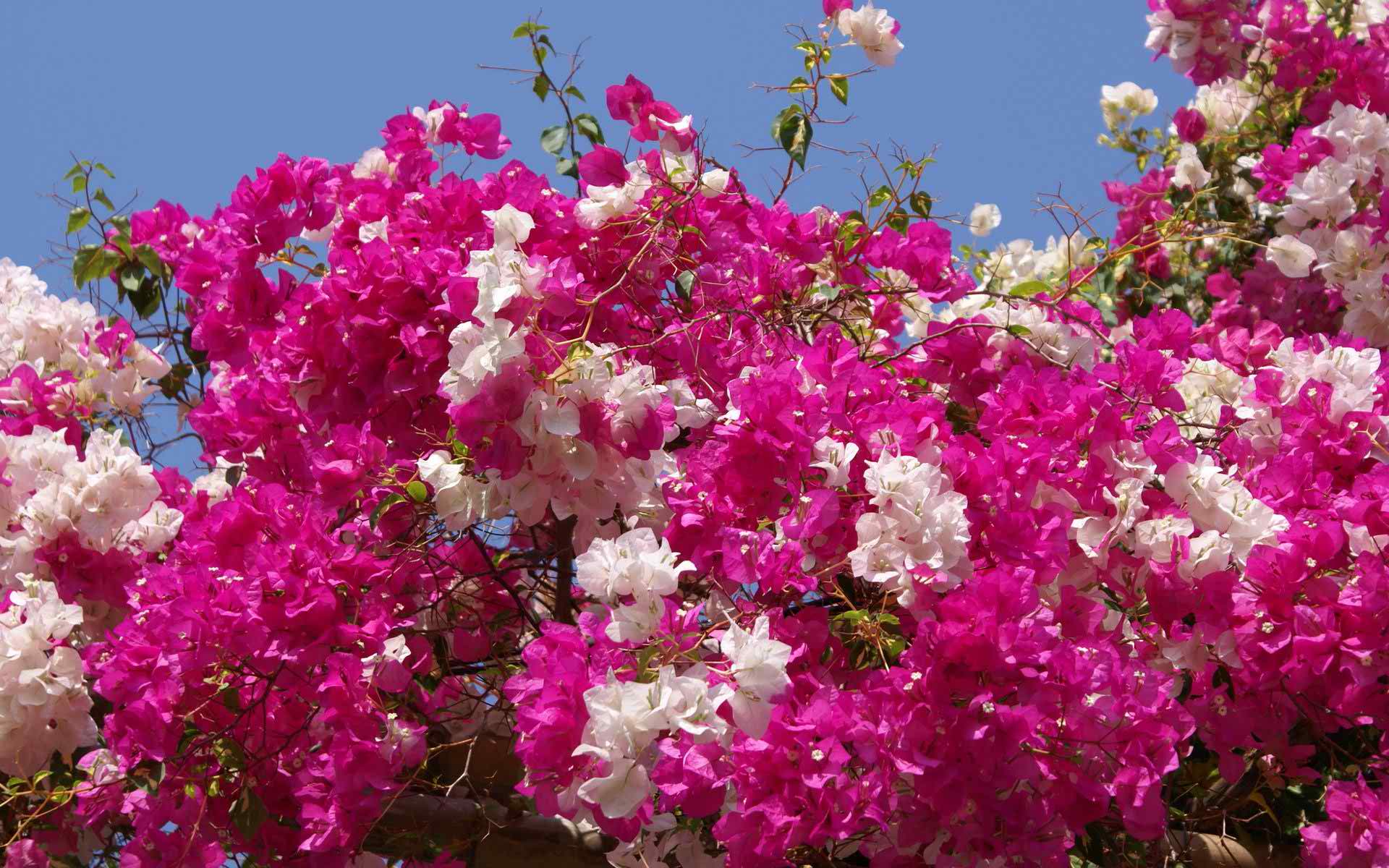 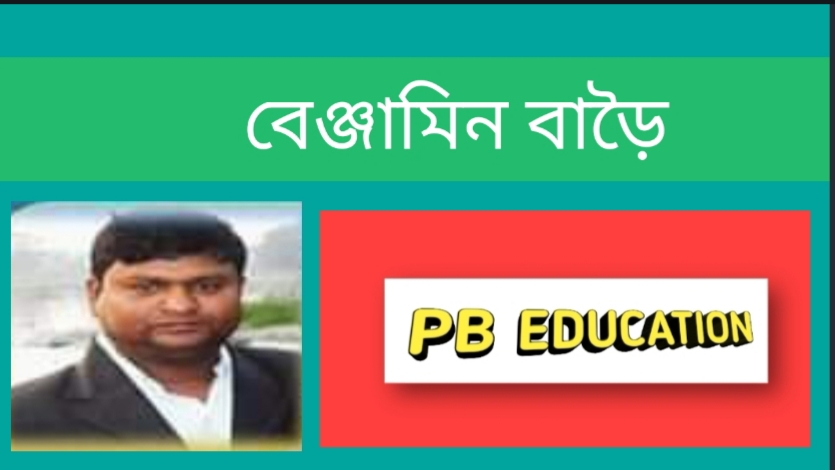 বেঞ্জাবিন বাড়ৈ
সহকারী শিক্ষক
নারিকেলবাড়ী উচ্চ বিদ্যালয়
কোটালীপাড়া, গোপালগঞ্জ।
মো: ০১৭২৭২২৩১৫০
৪র্থ অধ্যায় ও ষষ্ঠ অধ্যায়
শিখন ফল :
মুনাফা ও মূলধন জাতীয় আয় ব্যয় সম্পর্কে জানতে পারবে।
জাবেদা করতে পারবে।
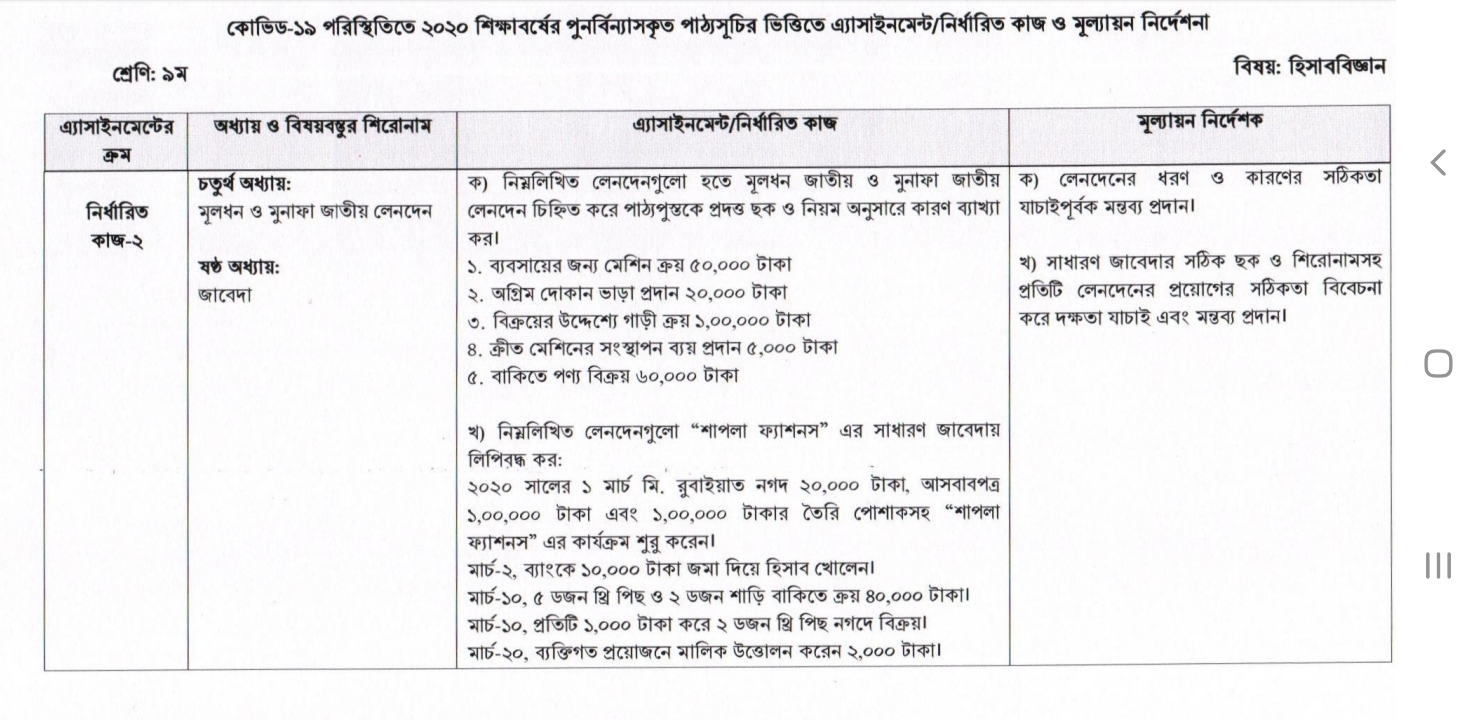 ক নং প্রশ্নের উত্তর
মূলধন ও মুনাফা জাতীয় হিসাবের তালিকা ও কারন ব্যাখ্যা
শাপলা ফ্যাশনস এর
সাধারণ জাবেদা
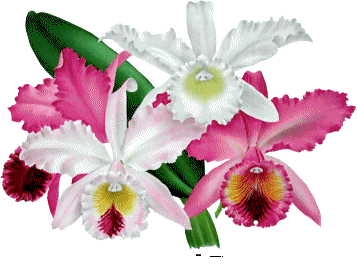 ধন্যবাদ